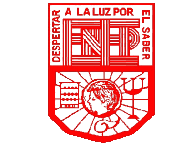 ESCUELA NORMAL DE EDUCACIÓN PREESCOLAR
LICENCIATURA EN EDUCACIÓN PREESCOLAR
CICLO ESCOLAR 2018-2019
CURSO: DESARROLLO DEL PENSAMIENTO Y  LENGUAJE EN LA INFANCIA 
DOCENTE: ANGÉLICA MARÍA ROCCA VALDÉS
UNIDAD DE APRENDIZAJE III.
EL LENGUAJE COMO HERRAMIENTA PARA LA ADQUISICIÓN DE COMPETENCIAS COMUNICATIVAS
COMPETENCIAS:
FASES DEL DESARROLLO DE COMPETENCIAS COMUNICATIVAS.
Reconoce las prácticas sociales del lenguaje e interactúa para desarrollar competencias previamente adquiridas y establecer el respeto a la diversidad.
EVIDENCIAS DE APRENDIZAJE DE LA UNIDAD PARA EL PORTAFOLIO:
Cuadro en el que se muestren las diferentes  instancias del sector salud y de la SEP  que atienden a los niños con  problemas de lenguaje.

NOMBRE DE LA ALUMNA: Larissa Dávila
NÚMERO DE LISTA:­­­­­­­­­­­­­­ 4
GRADO:­­­ 2  SECCIÓN: A
FECHA DE ENTREGA: 8 de Enero del 2019
Directorio
Unidad 3

Larissa Dávila #4 
Fátima García #8
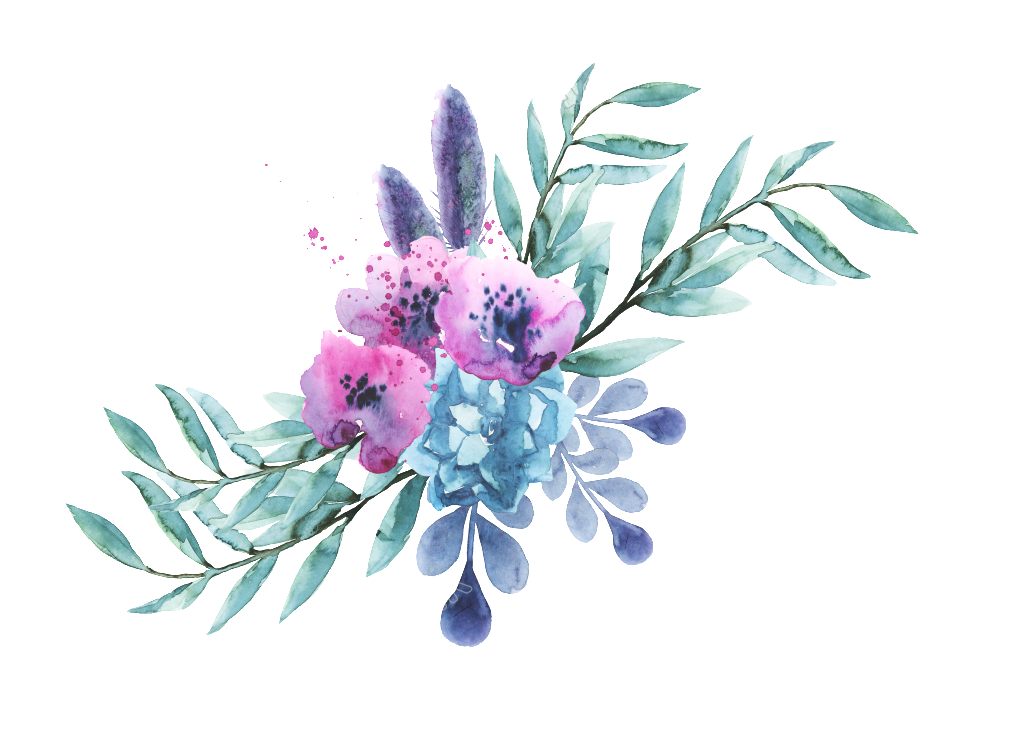 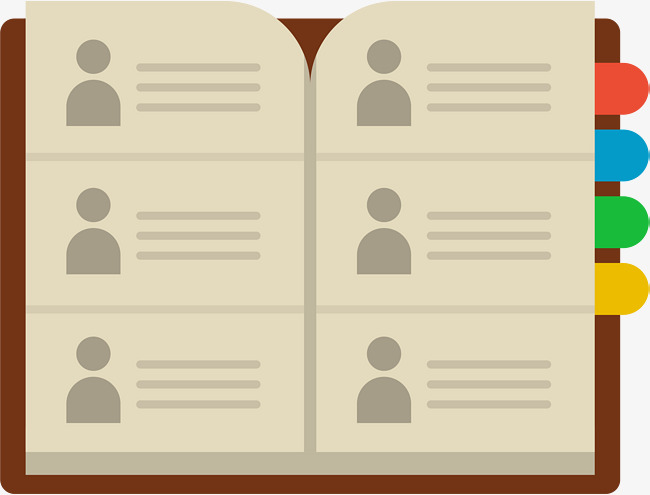 RÚBRICA: DESARROLLO DEL PENSAMIENTO EN LA INFANCIA.
Para el cuadro se considerarán  tres columnas, en las que incluyan nombre de cuando menos 10 centros o instituciones (ahí anexarán algunas de las problemáticas con las que trabajan), en la segunda columna pondrán la dirección y en la última el teléfono. Además de una  buena presentación, buena redacción y  ortografía.
Calificación